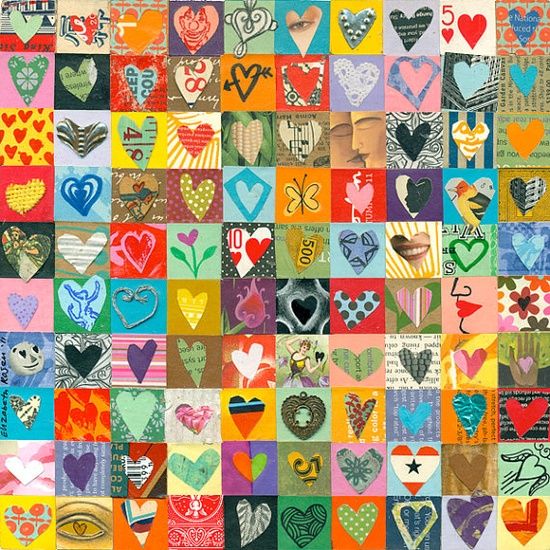 OŠ Šmarjeta
Šolsko leto 2022/2023
LIKOVNO SNOVANJE 2

 CILJI PREDMETA 

 Učenci razvijajo zmožnost opazovanja, predstavljivosti in likovne domišljije,
 se seznanjajo z likovnimi izrazili in se usposabljajo za njihovo samostojno uporabo,
 razvijajo motorične spretnosti ob rokovanju z  različnimi materiali in orodji,
 bogatijo emocionalne, socialne in estetske  osebnostne kvalitete,
 razvijajo čut za lepo,
 razvijajo odnos do likovnih stvaritev in do likovne  kulturne dediščine,
 razvijajo pozitivni odnos do dela.
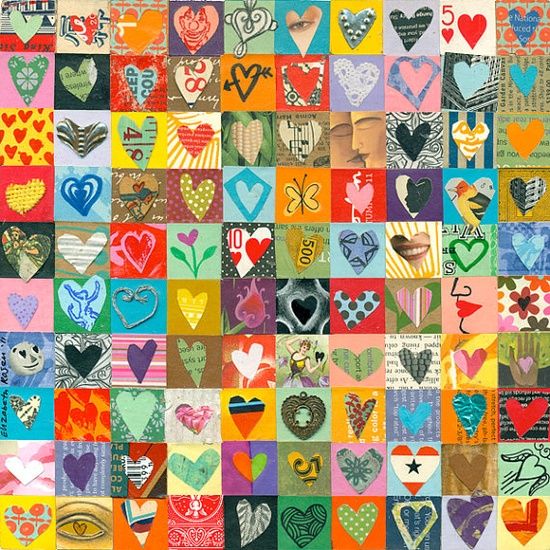 OPREDELITEV PREDMETA LIKOVNO SNOVANJE
Izbirni predmet likovno snovanje dopolnjuje vsebine rednega predmeta likovna umetnost. 
Učenci pri praktičnem ustvarjanju spoznavajo različna likovna področja.

ORGANIZACIJA POUKA
Za izbirni predmet likovno snovanje 2 
je namenjenih 35 ur. Izvedejo se v blok urah. 
 
LIKOVNO SNOVANJE 2 je namenjeno učenkam in učencem 8. razreda, tudi tistim, ki niso obiskovali likovnega snovanja 1.
VSEBINA LIKOVNEGA SNOVANJA 2

Predmet zavzema več likovnih področij: RISANJE, SLIKANJE, GRAFIKO, PROSTORSKO OBLIKOVANJE.
Učenci rišejo fantazijski prostor, spoznajo uravnoteženo kompozicijo, slikajo glasbo, izdelajo barvno grafiko, oblikujejo izbrani motiv v različnih likovnih tehnikah, sodelujejo na likovnih natečajih…
                                                                                            Mentorica: Vida Cizel
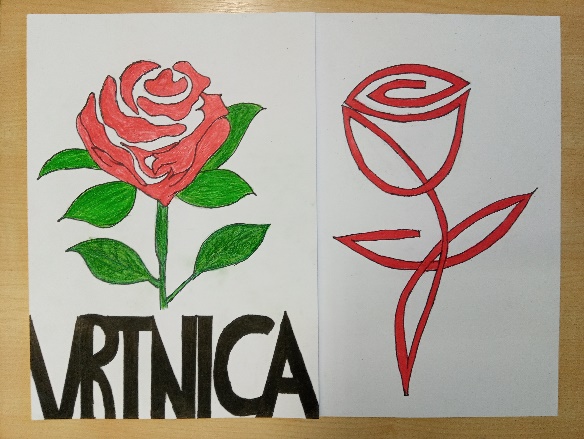 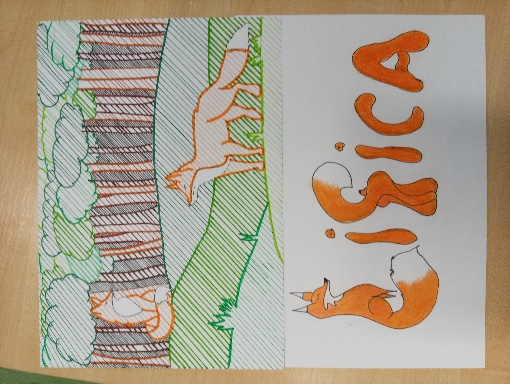 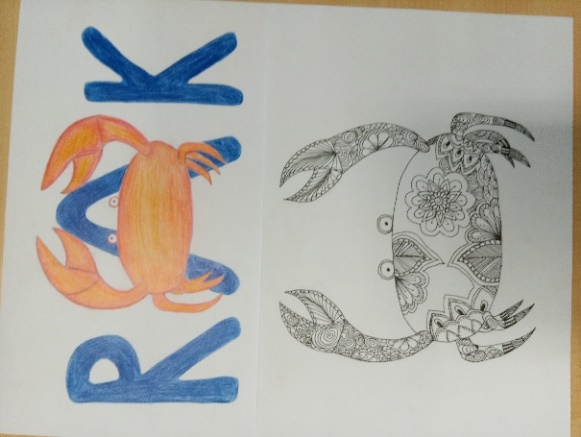 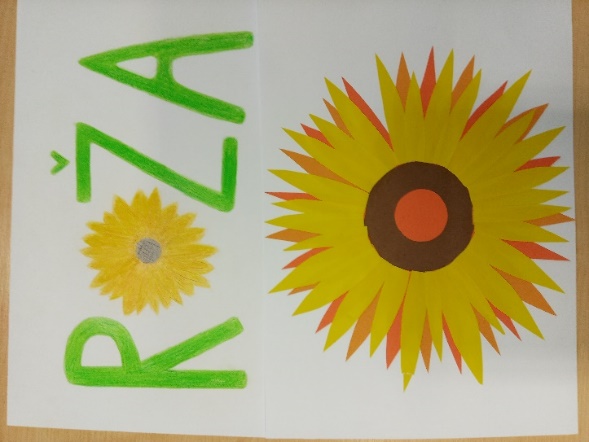